ГБОУ СОШ № 456 Колпинского района Санкт-Петербурга
Обучающее изложение
3 класс (базовый уровень)
2 класс (повышенный уровень)

Проект урока с презентацией подготовлен                  Козловой Екатериной Ивановной,                                  учителем начальных классов
2012-2013 уч. год
«Русский язык             в умелых руках и             в опытных устах— красив, певуч, выразителен, гибок, послушен, ловок и вместителен.»

	     Гоголь Н. В.
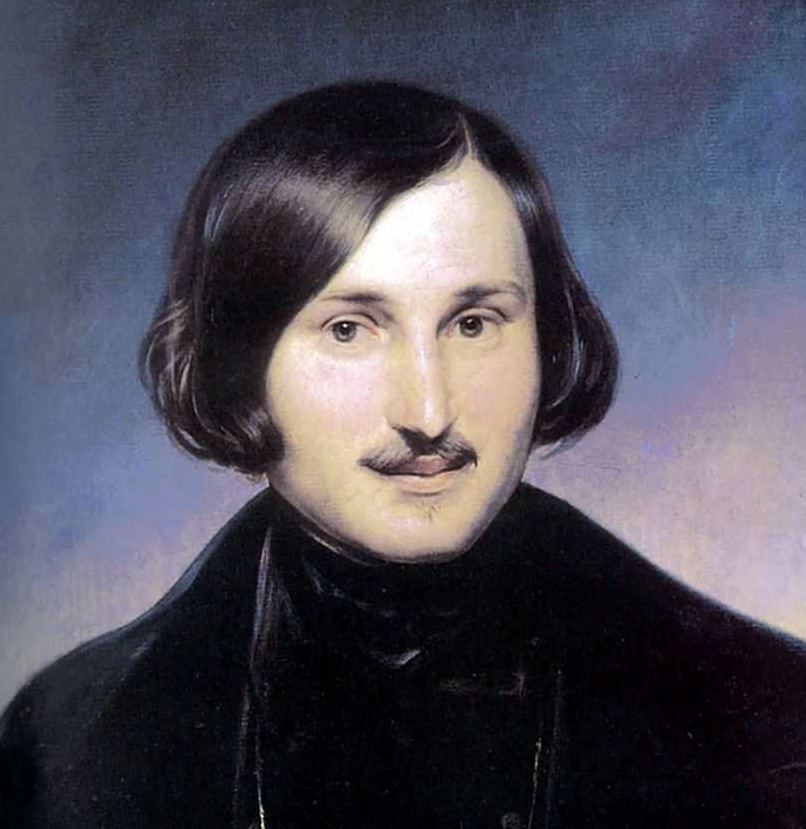 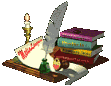 Что значит написать   				изложение?
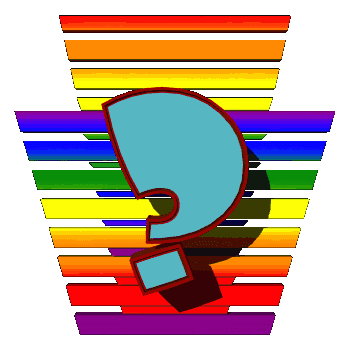 Написать изложение – это письменно пересказать текст, который услышим, прочитаем.
Для чего школьники       пишут изложения?
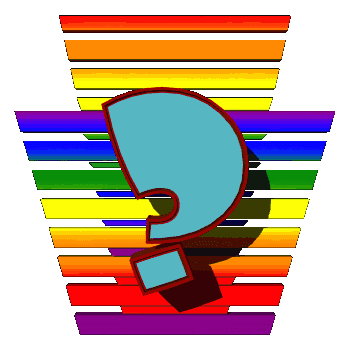 Чему ещё сможем     поучиться, что          						повторить?
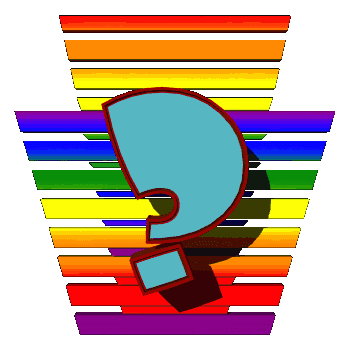 Что мы называем          	текстом?
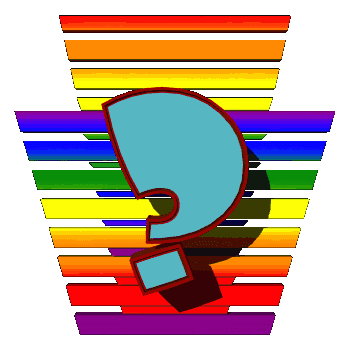 Что такое тема                           текста?
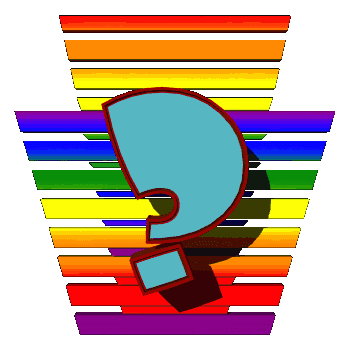 Тема – это то, о чём      говорится в тексте.
Что такое идея                           текста?
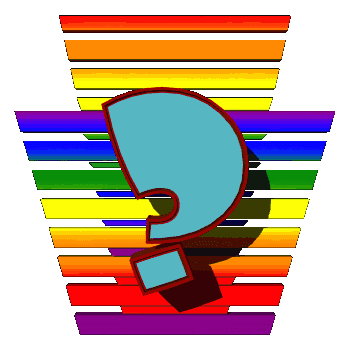 Идея – это главная, основная мысль. 
      Идея – это то главное, что хотел сказать нам автор; то, чему учит текст.
Что мы называем    «ключевыми»  словами?
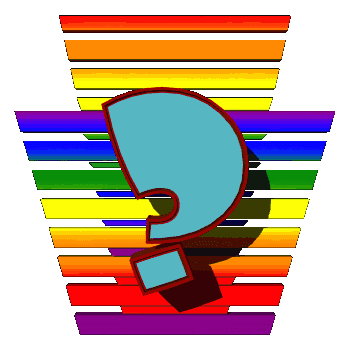 Это основные слова, самые важные для понимания содержания текста.
Вера Васильевна Чаплина (Михайлова)   1908 - 1994
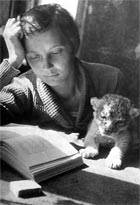 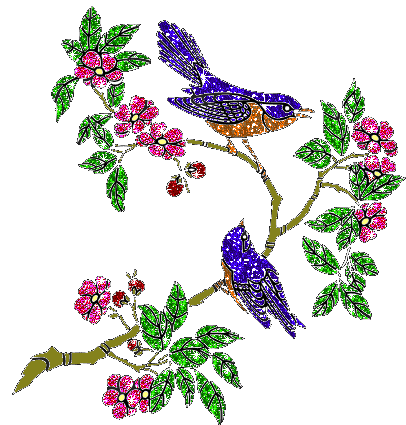 ПИСАТЕЛЬ- АНИМАЛИСТ
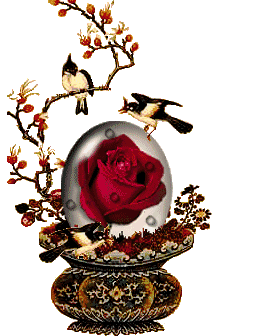 Прочитайте!
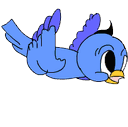 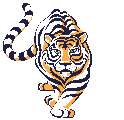 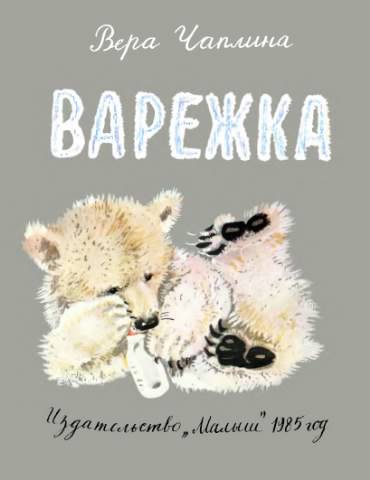 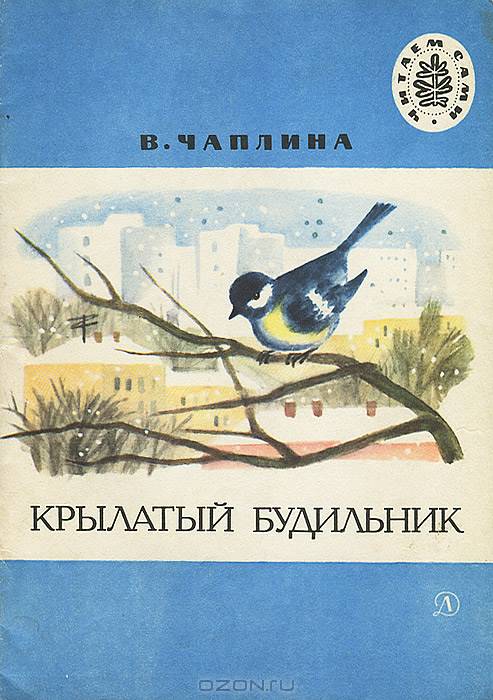 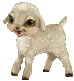 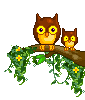 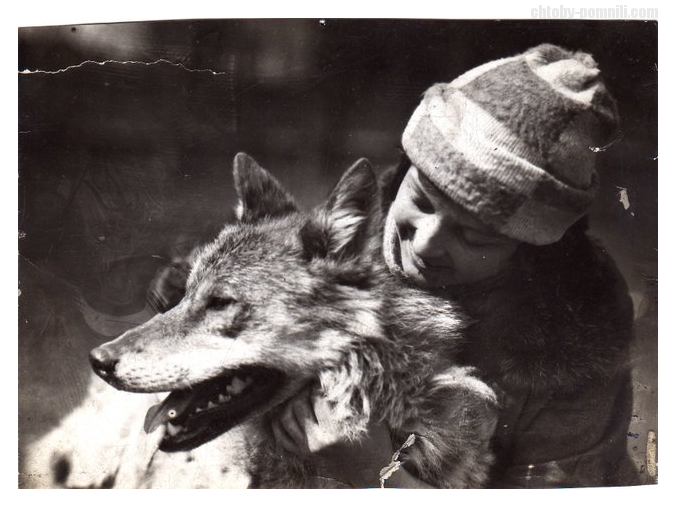 Это интересно!
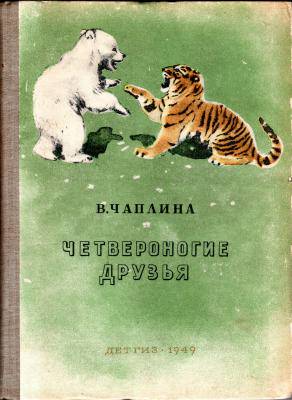 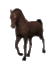 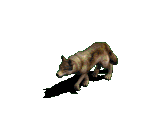 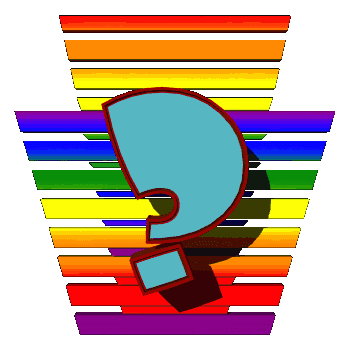 Отгадайте загадку:
«Круглый год – зимой и летом  в шубку тёплую одета, шерсть закручена в колечки. Кто                 в каракуле?»                        (Овечка)
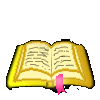 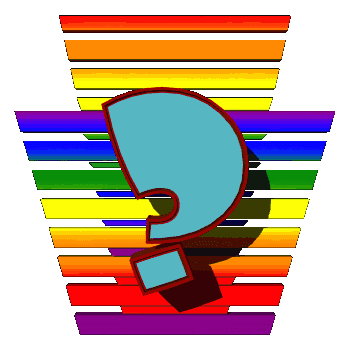 Кто у овцы «ребёнок»?
Это  –  …
				ягнёнок.
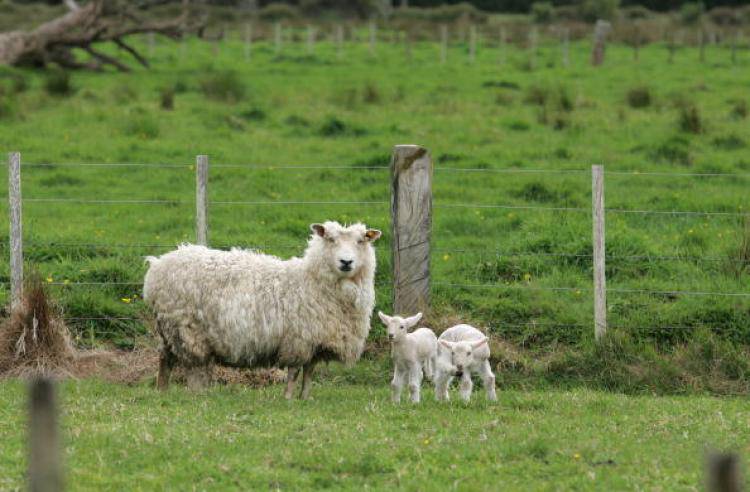 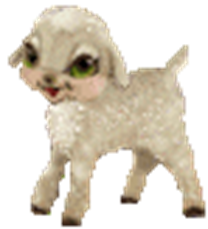 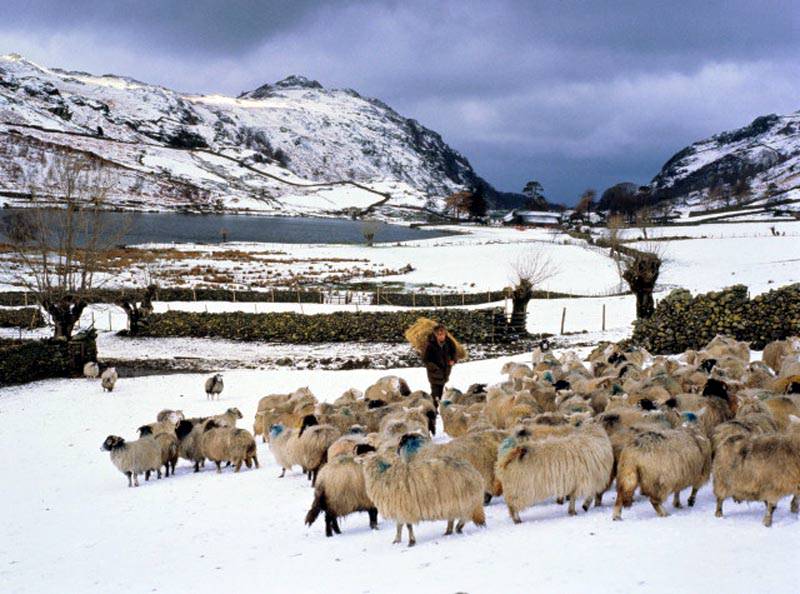 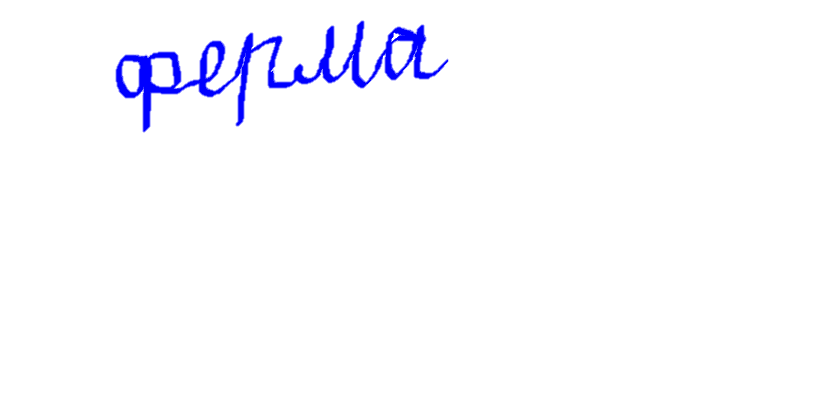 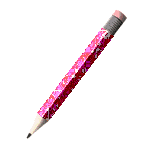 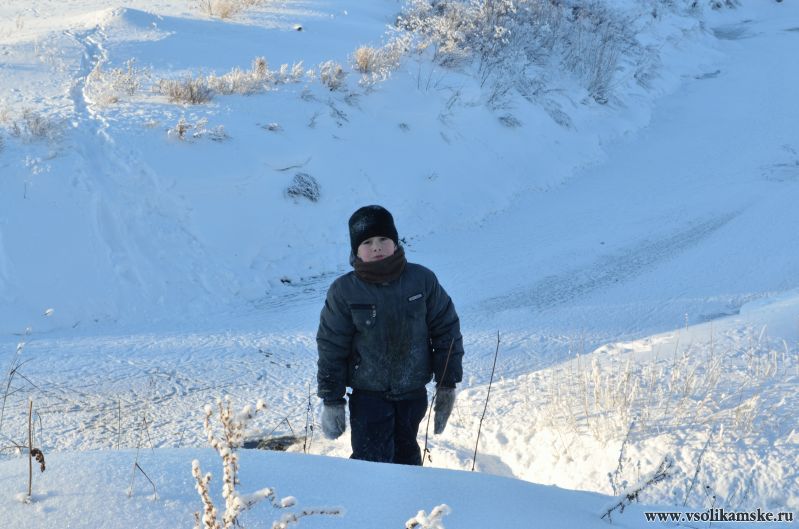 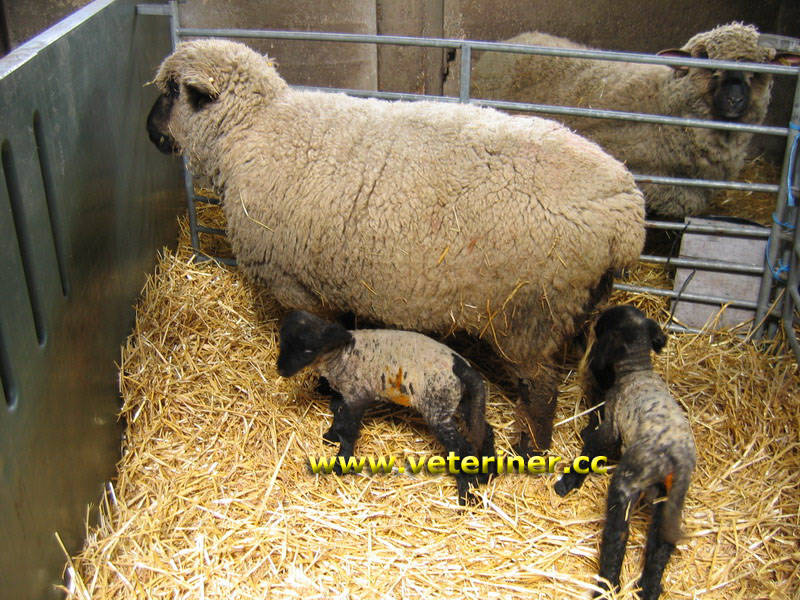 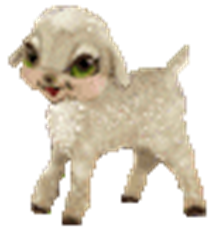 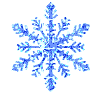 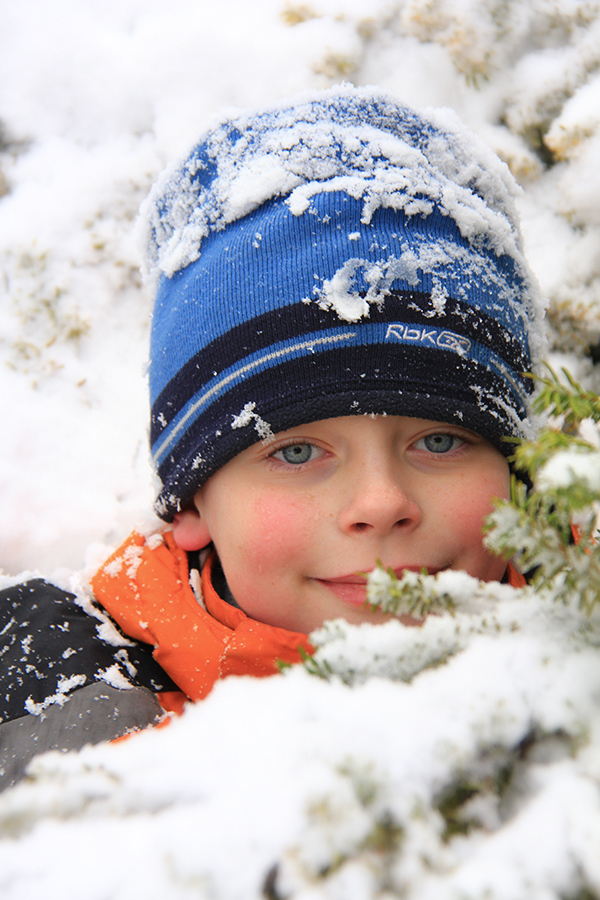 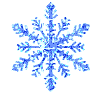 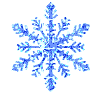 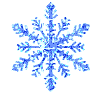 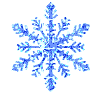 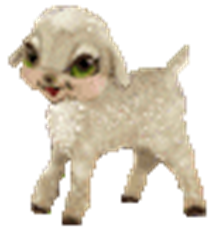 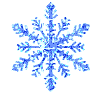 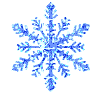 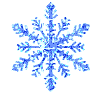 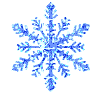 Белянка
Белянка
Белянка
Белянка
Белянка
Белянка
Белянка
Белянка
Белянка
Белянка
Белянка
Белянка
Белянка
Белянка
Белянка
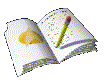 Что сегодня на уроке                было для тебя                    главным, важным?
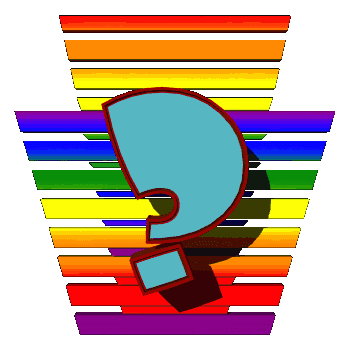 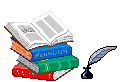 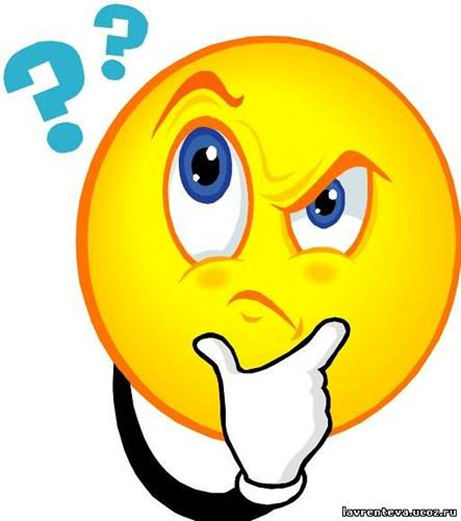 «Сделал дело –    гуляй смело!»			(Русская пословица)
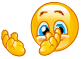 Молодцы!
Конец урока!
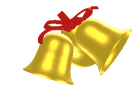 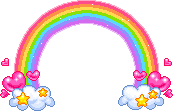 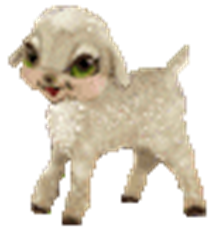 ИСТОЧНИКИ
http://images.yandex.ru – Вера Чаплина, фотографии, иллюстрации
http://www.rusedu.ru – иллюстрационный материал, картинки
http://allforchildren.ru/ - картинки
 http://collection.edu.yar.ru/ - портрет Н. В. Гоголя .

  http://smayli.ru/- анимированные картинки

Большой толковый словарь современного русского языка: В 4 т./ Под ред. Д.Н. Ушакова.

 Даль В.И. Толковый словарь живого великорусского языка: В 4т. –СПб..1863-1866.

Уваров Н.В. Энциклопедия народной мудрости. Пословицы, поговорки, афоризмы, крылатые выражения, сравнения, устойчивые словосочетания, встречающиеся в русском живом языке во второй половине ХХ – начале ХХI веков.